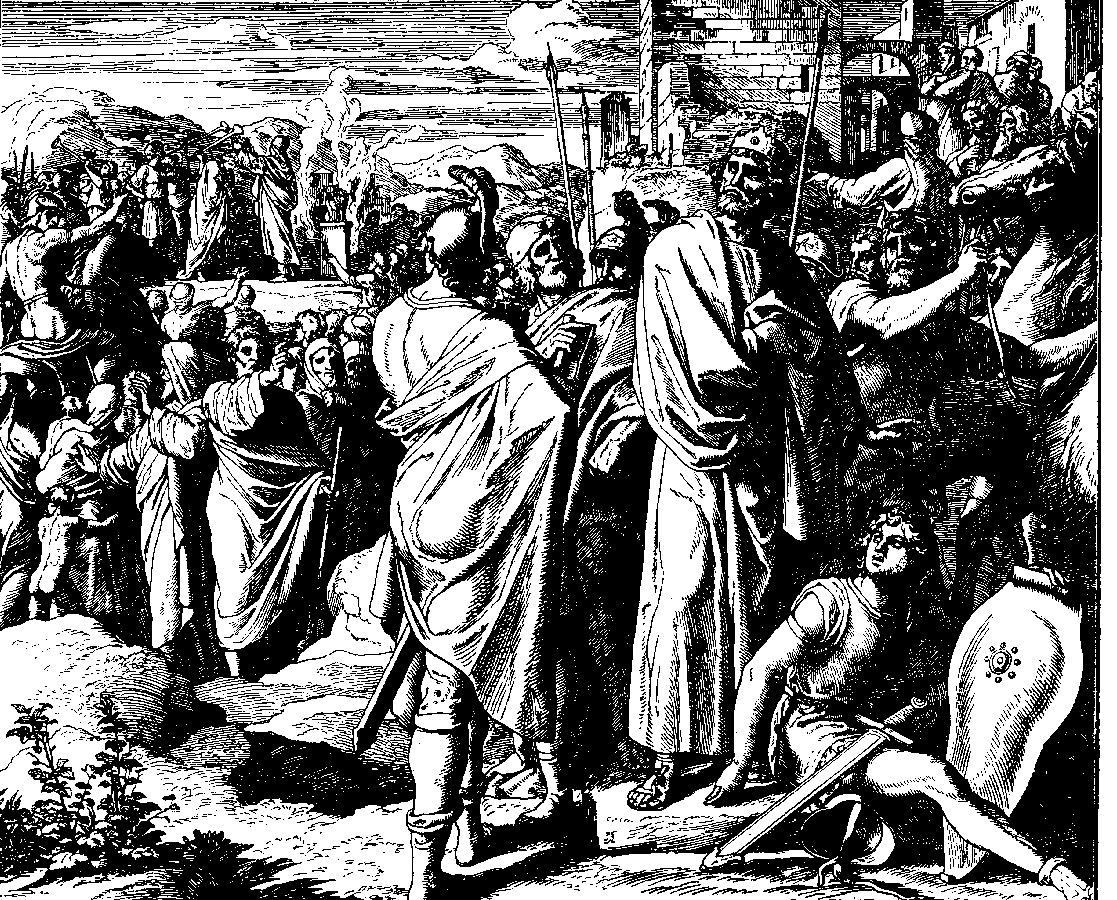 The Books ofChronicles
August H. Konkel
McMcaster Divinity College
October 2021
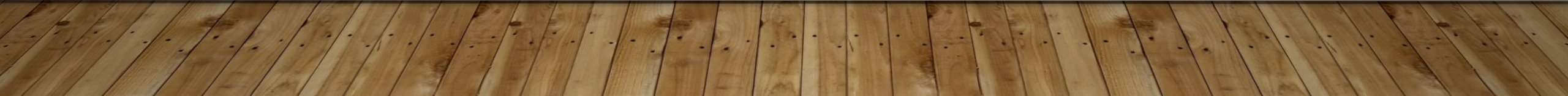 Faithful King
session 23
   
                                 august h. konkel
Provisions for Temple Worship (31:2-21)
Contributions to the temple (31:2-10)
Administration of contributions (31:11-19)
Summary of Hezekiah’s restoration (31:20-21)
Deliverance and Healing in the Land (32:1-33)
Divine protection and provision (32:1-23)
Tried and found faithful (32:24-31)
Summary of a faithful king (32:32-33)